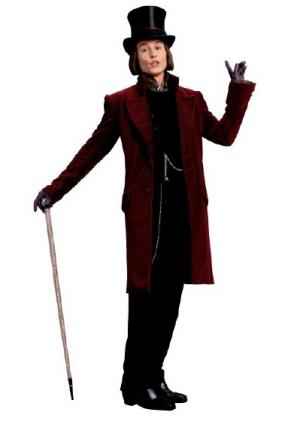 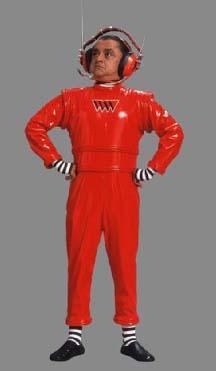 More ~~ =
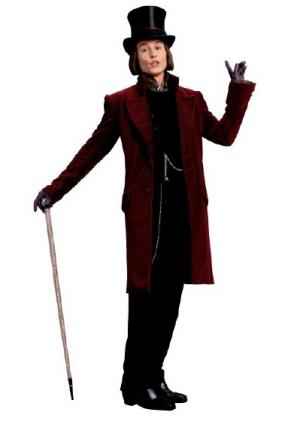 umpa lumpa is shorter 
than willy wonka
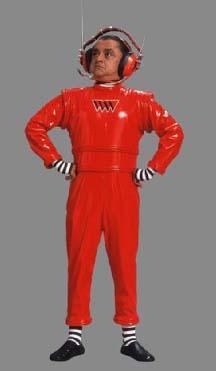 willy wonka is taller
than umpa lumpa
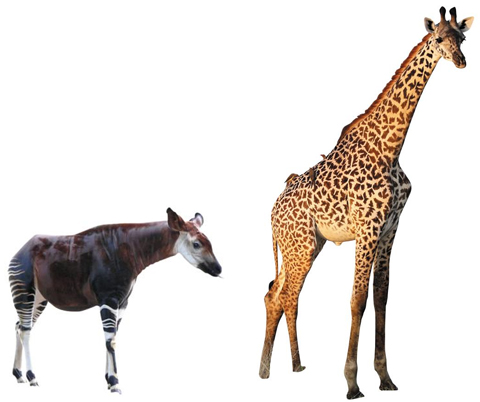 Giraffe’s neck is longer 
than Okapi’s neck
Okapi’s neck is shorter
than Giraffe’s neck
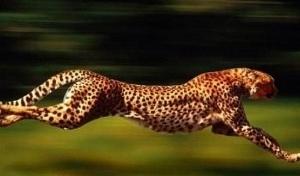 Chita is faster than dog
Dog is slower than Chita
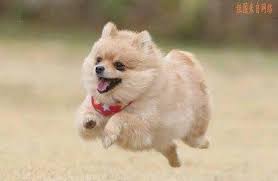 longer
Rapunzel’s hair is _____ 
than Iron man’s hair
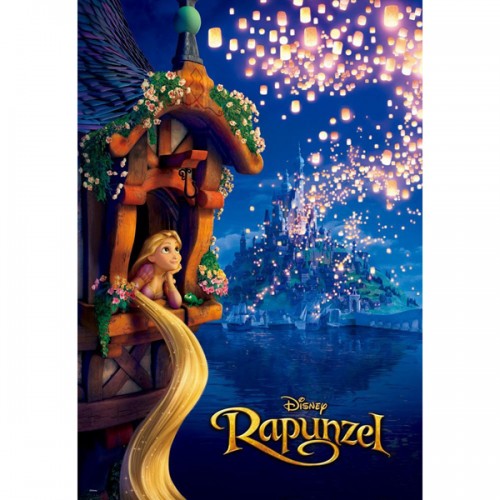 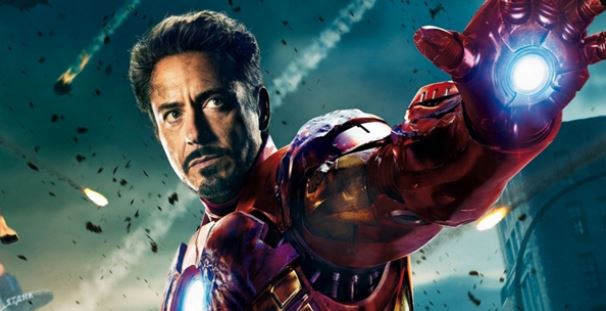 Iron man’s hair is _____
than Rqpunzel’s hair
shorter
Make your own sentences!
~~er
More ~~ =
More + er
(X)
more long =
longer
more hard =
harder
slower
more slow =
more thin   =
thinner